VOŠČILO
Dragi moj 5. C.
Saj veste, če bi bili v šoli, bi rekla to:
Vam, vašim staršem in najbližjim želim vesele praznike in lep podaljšan vikend. Veliko zdravja in vsega najlepšega. Iz srca vse dobro.   
                 Učiteljica Andreja
                                                       Vse, kar pošlješ
                                           v življenje drugih,
                                         se spet vrne v tvoje. 
                                                                                                                                                        Charles Haanel
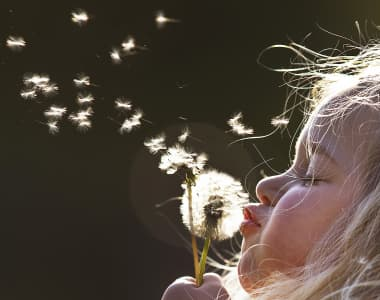 https://www.google.com/search?q=dandelion+port&rlz=